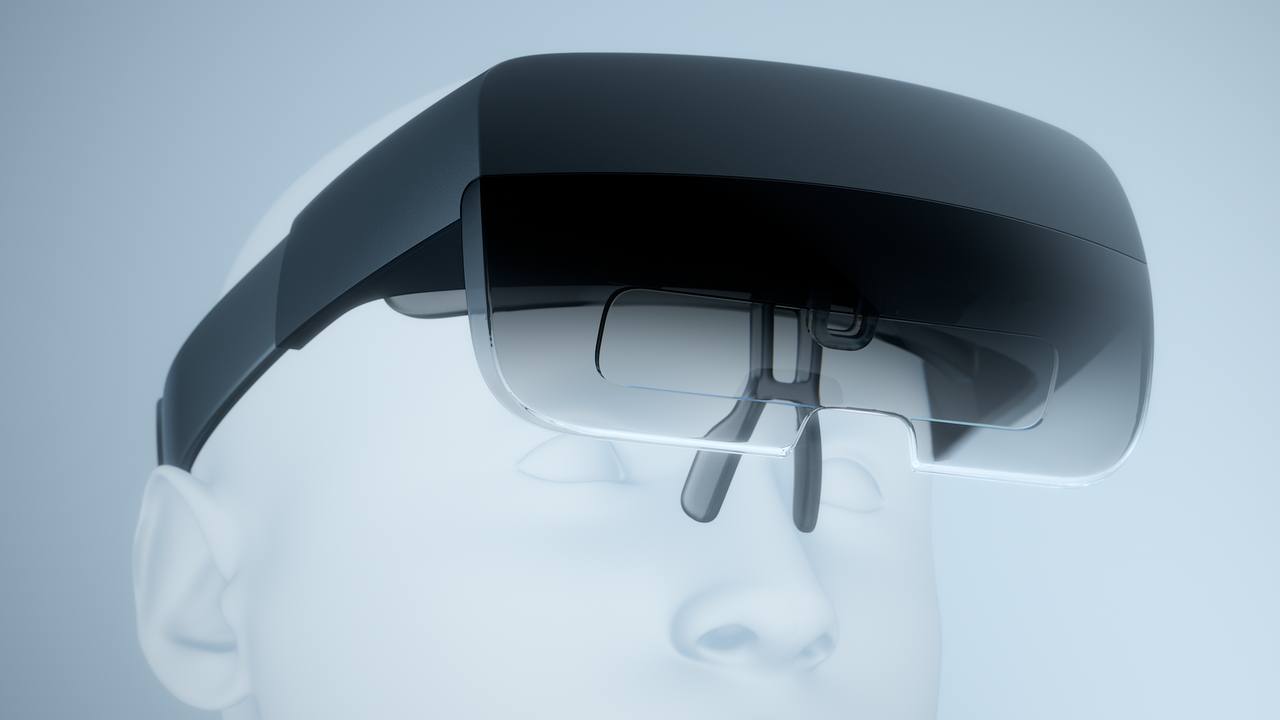 Eye tracker (окулограф)
26.09.2022
ООО «Нью Девайс» 
Москва
Eye tracking
ГЛАЗА ЯВЛЯЮТСЯ ОДНИМ ИЗ ОСНОВНЫХ ИНСТРУМЕНТОВ, КОТОРЫЕ МЫ ИСПОЛЬЗУЕМ ДЛЯ ПРИНЯТИЯ РЕШЕНИЙ
Айтрекеры (видео-окулографы) – 
Устройства для отслеживания взгляда, состоят как правило из аппаратной части, которая подключается к компьютеру (ноутбуку, планшету) и программного обеспечения.
Айтрекинг (или окулография)
Неинвазивная технология отслеживания ориентации оптической оси глазного яблока в пространстве, позволяет получать координаты положения центра зрачка во времени.
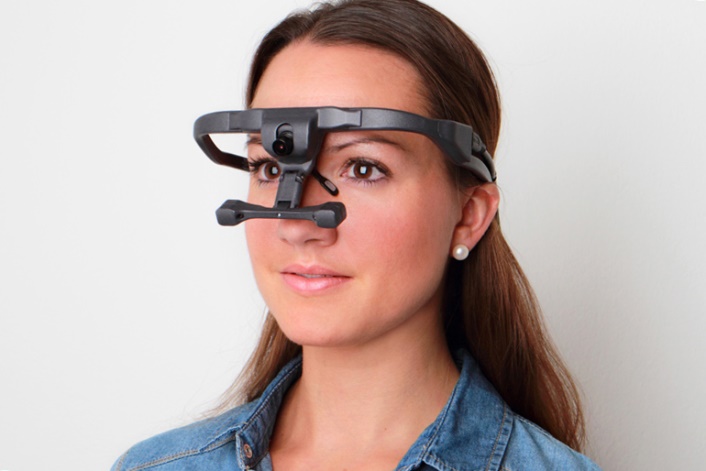 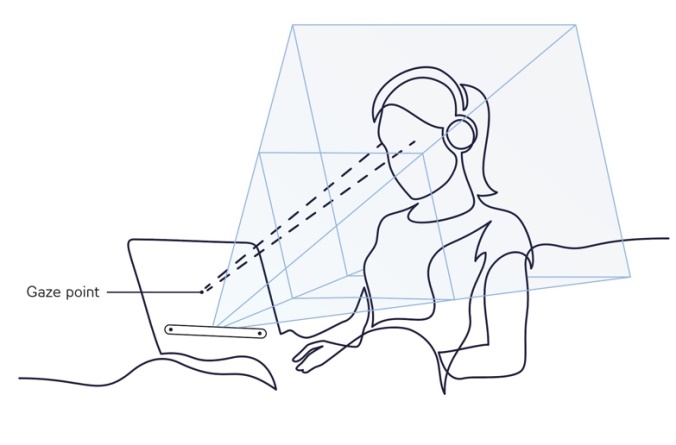 Eye tracking
Отслеживание глаз используется для изучения поведения человека, потому что это единственный способ точно и объективно измерить и понять на что человек обращает внимание
Окулограф (Eye tracker)
«Тепловая карта» взора
Определение координат
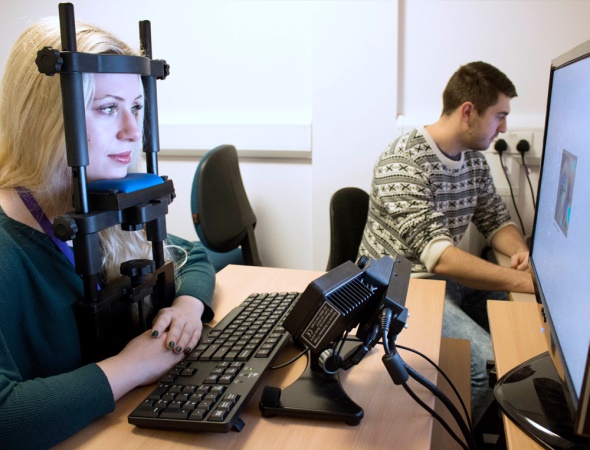 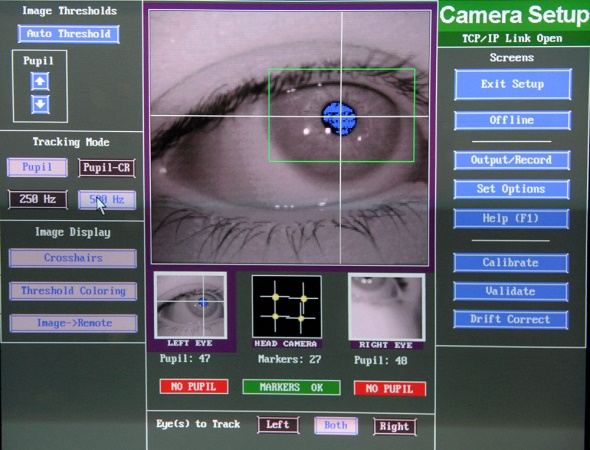 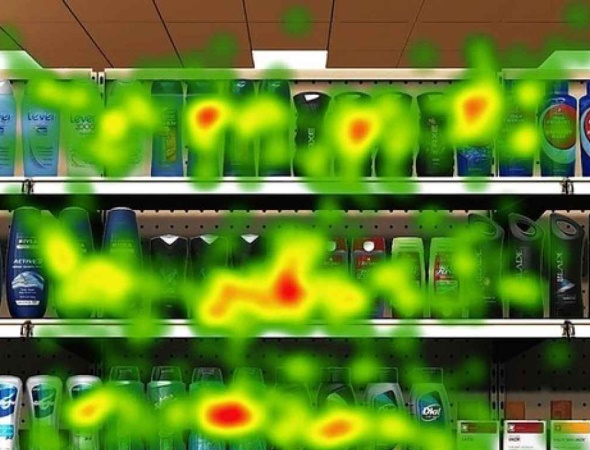 Проблемы современных eye-tracking систем
Портативные системы
низкая частота дискретизации (до 120 Гц)
низкая точность (до 0,5°)
требуют дополнительного оборудования (компьютеры)
Системы экспертного класса (от 500 Гц)
громоздкие
неудобные
дорогие
требуют дополнительного оборудования 
(компьютера)
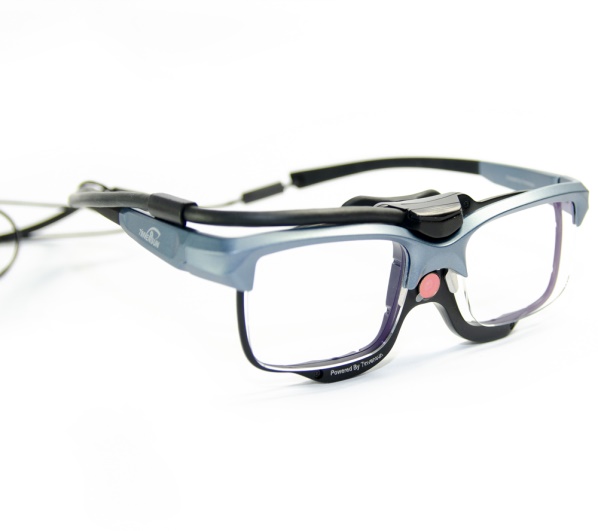 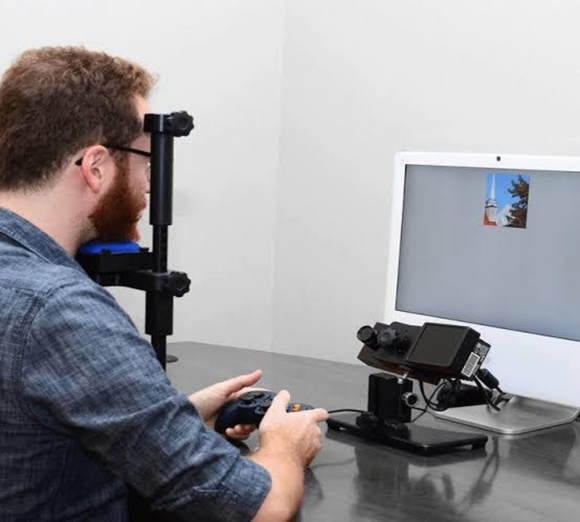 цена: $10 000 ÷ $40 000+
цена: $100 ÷ $1 000
[Speaker Notes: от 500-1000Гц, точность 0.5 и выше портативные до 200ГЦ и точность 0,5]
Инновация решения – использование SoC
Все основные блоки системы eye tracker размещены в одном кристалле SoC (System-on-a-Chip)
Традиционные окулографы (eye tracker)

Традиционная структура систем eye tracker состоит из видеокамеры, высокопроизводительного компьютера и специального программного обеспечения
Предлагаемое решение (ООО «Нью Девайс»)

В предлагаемом решении все необходимые устройства и вычислители размещены в одном кристалле, на выходе которого пользователь получает готовые данные (изображение, координаты, форму и размер зрачка),
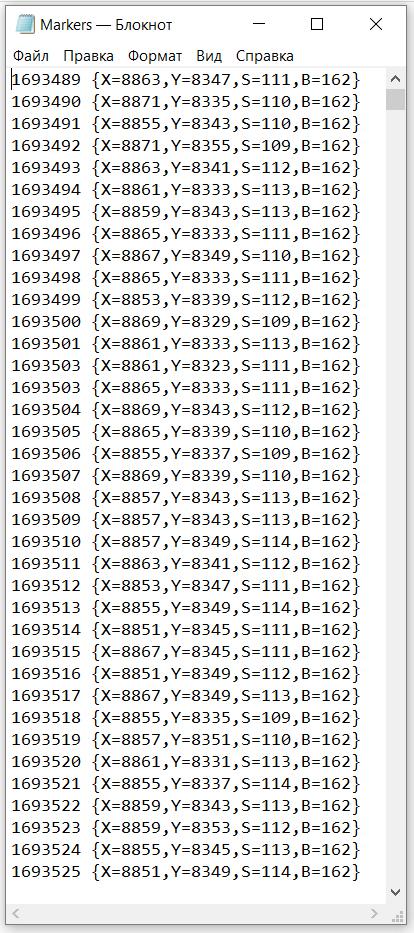 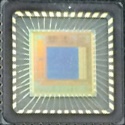 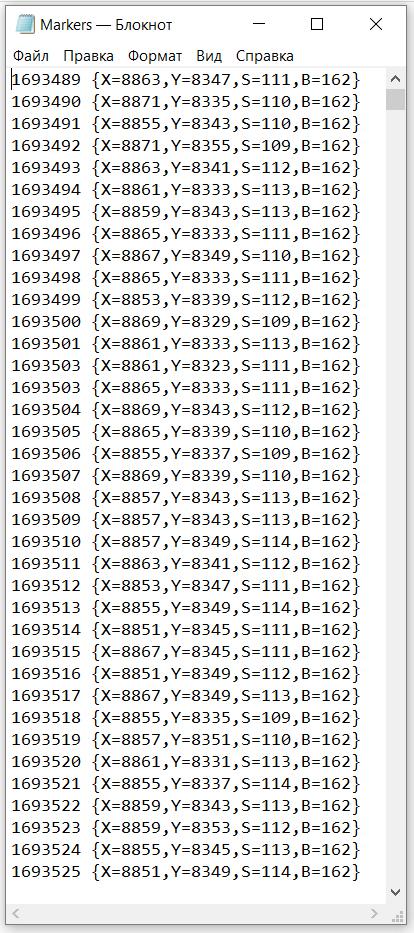 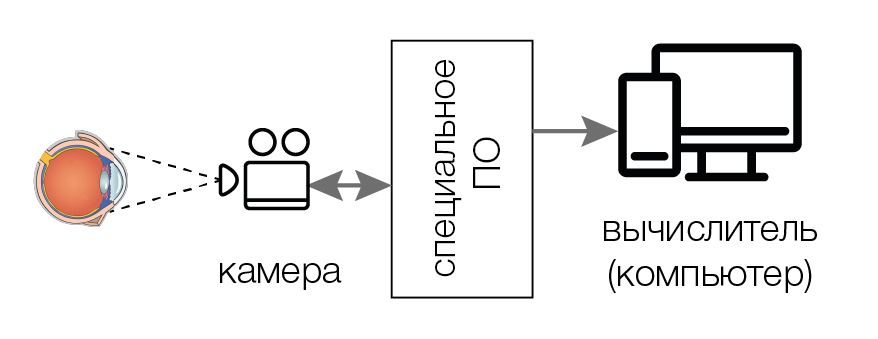 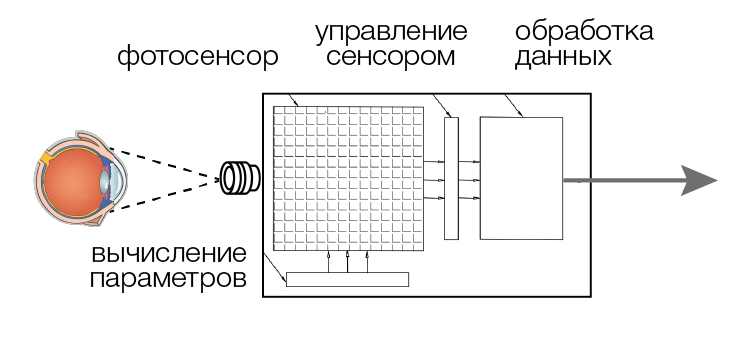 SoC
Решение проблемы – Eye Tracker на кристалле SoC
Другие преимущества
Размер и цена, как у портативных систем
Точность, как у систем экспертного класса
нет необходимости в дополнительном оборудовании (компьютерах)
возможно интегрировать eye tracker в различные устройства (VR /AR шлемы, и т,д,)
легкий доступ к «сырым» данным
отсутствует необходимость дополнительной калибровки
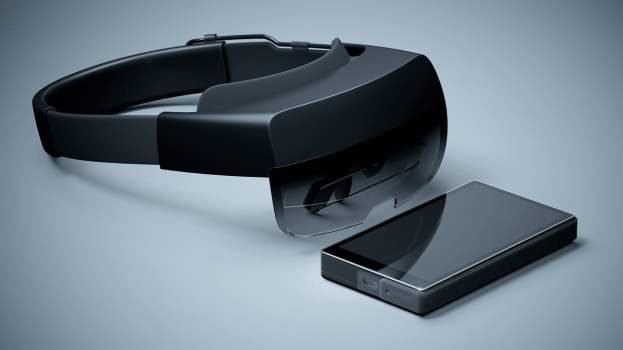 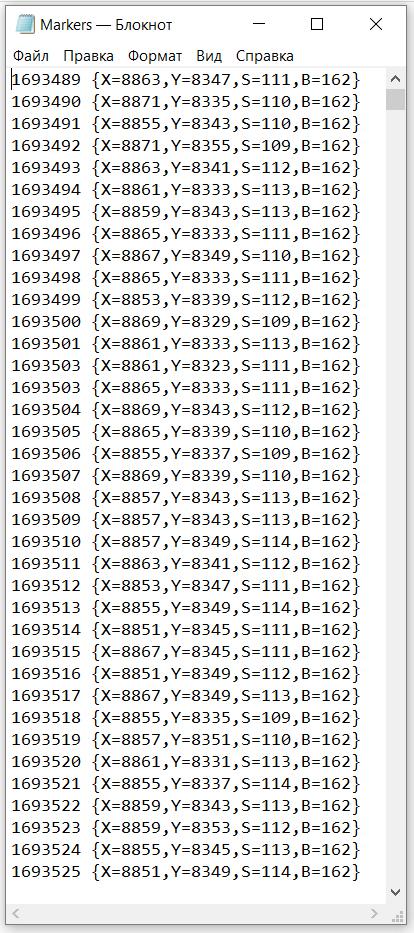 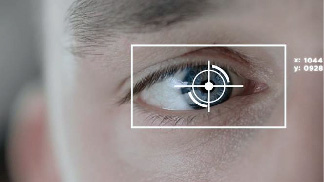 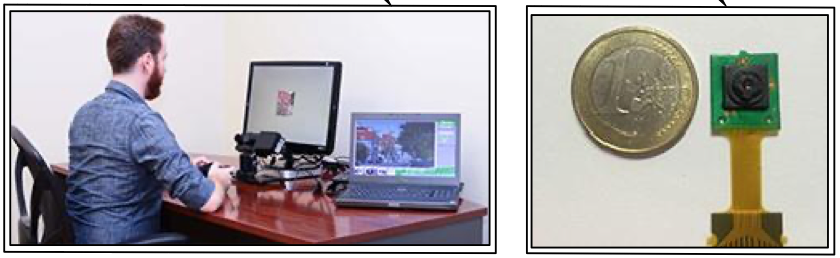 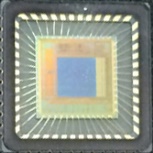 Возможности – отслеживание и анализ зрительных реакций
Высокоскоростная система слежения за направлением взора позволяет отслеживать зрительные реакции и измерять изменения размера зрачков в режиме реального времени

Частота измерений – до 1000 Гц
Точность – 5 угловых минут
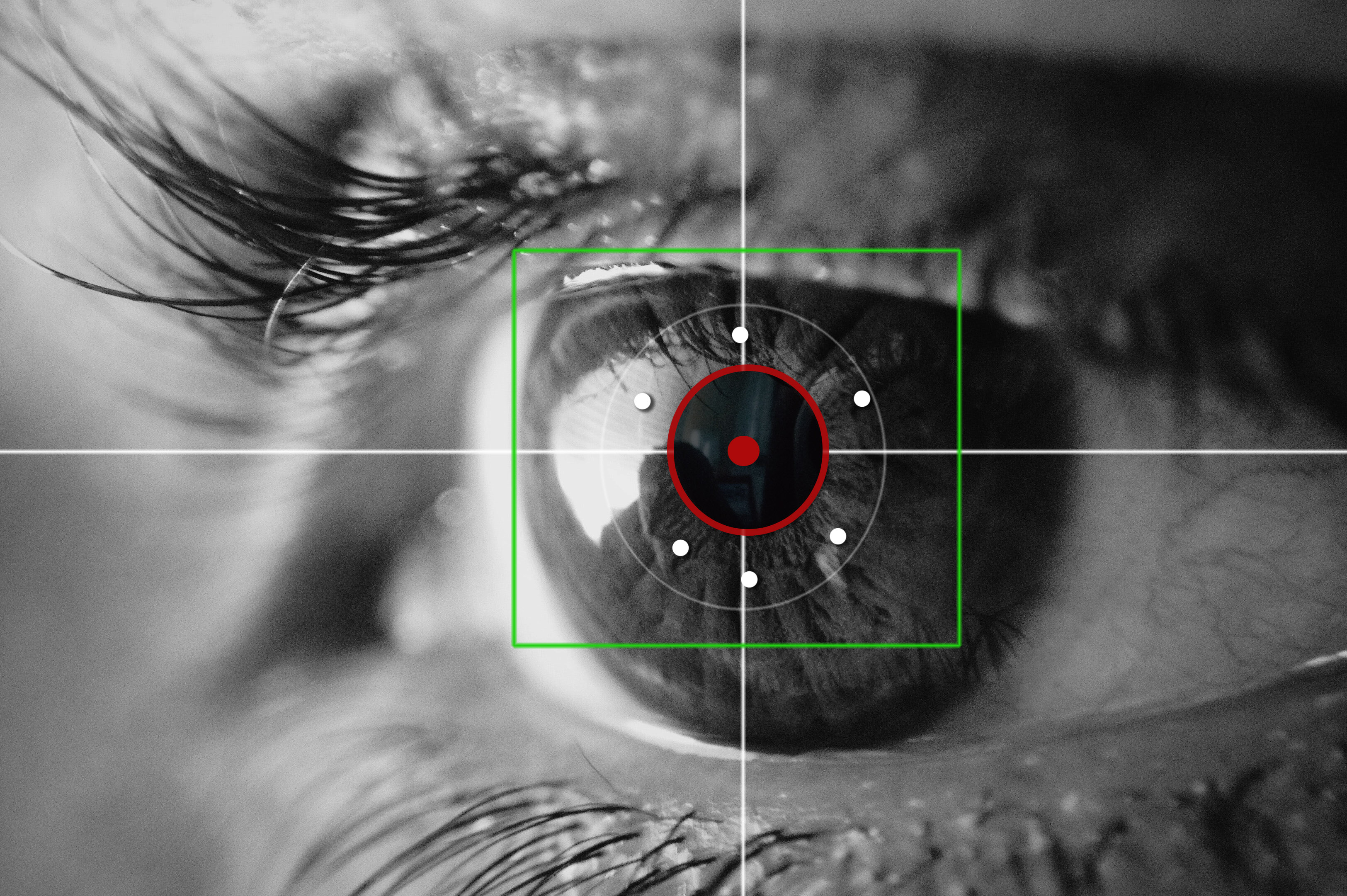 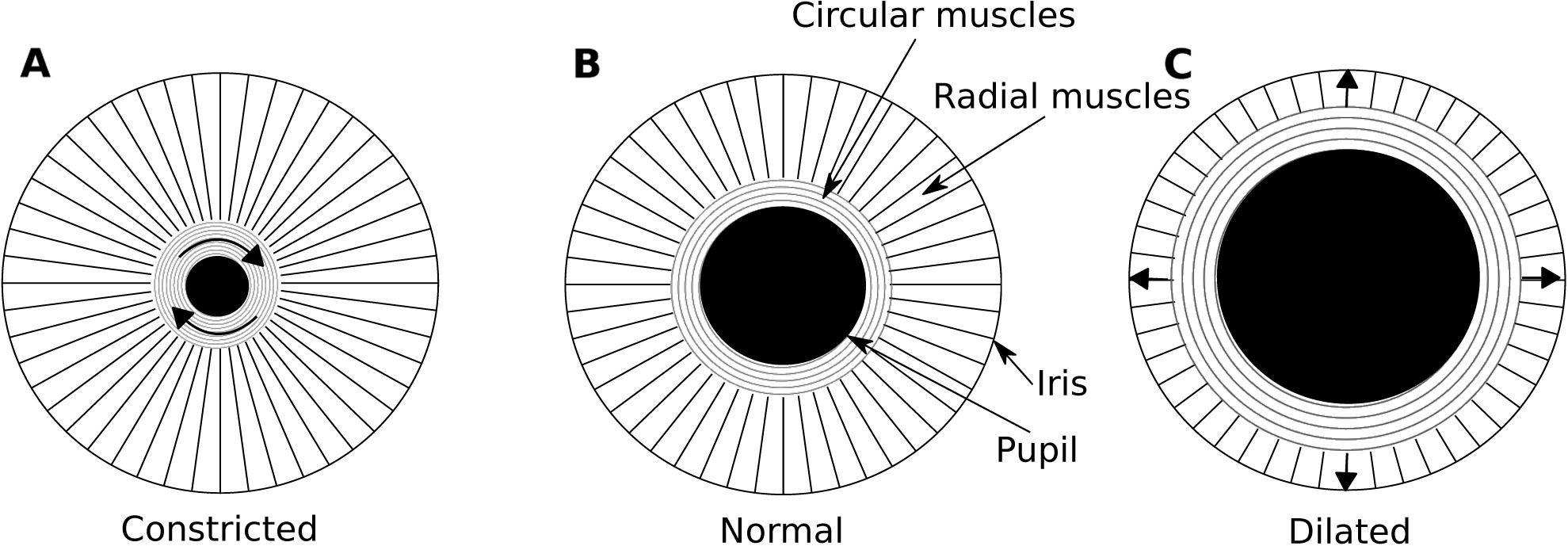 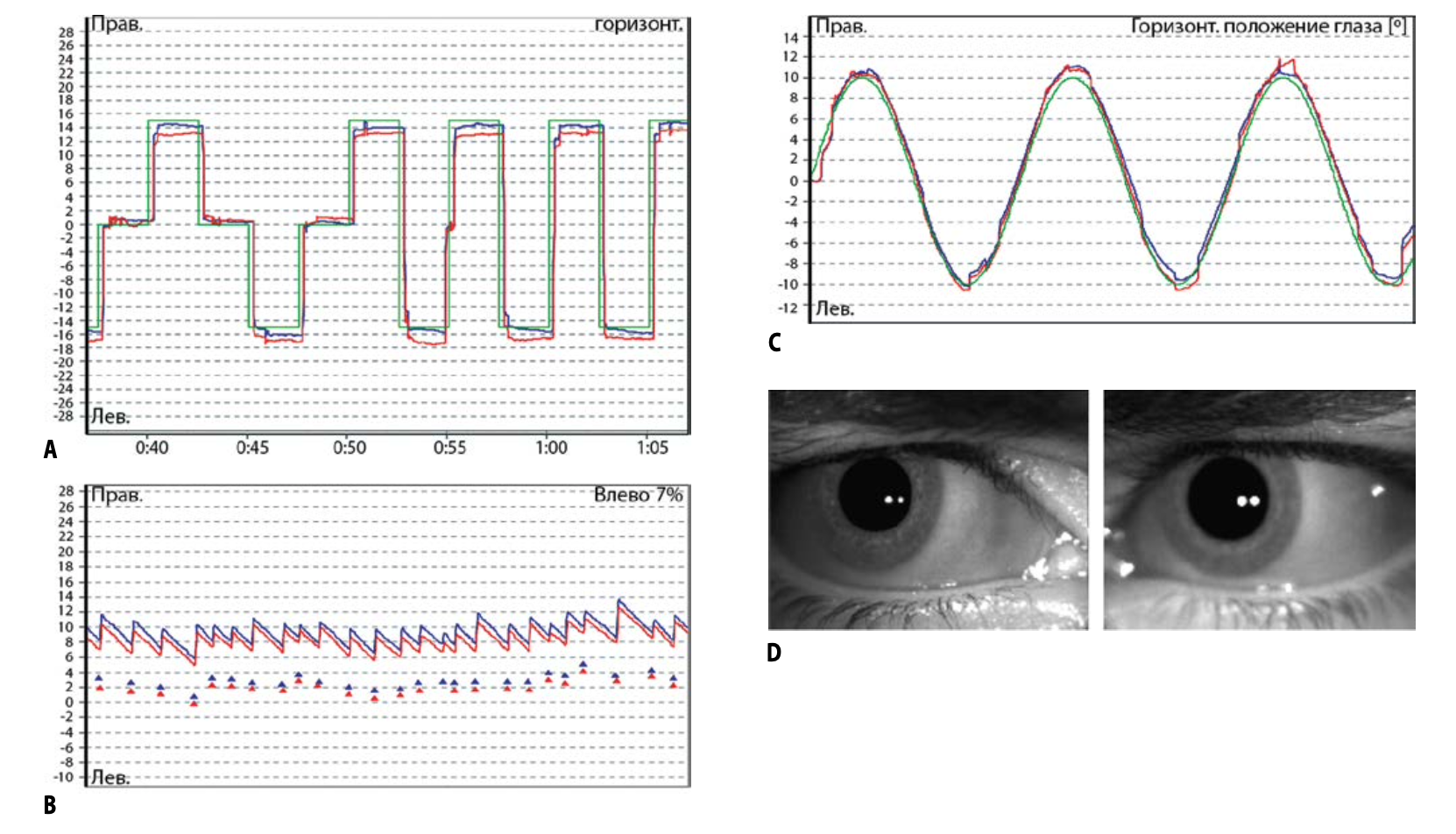 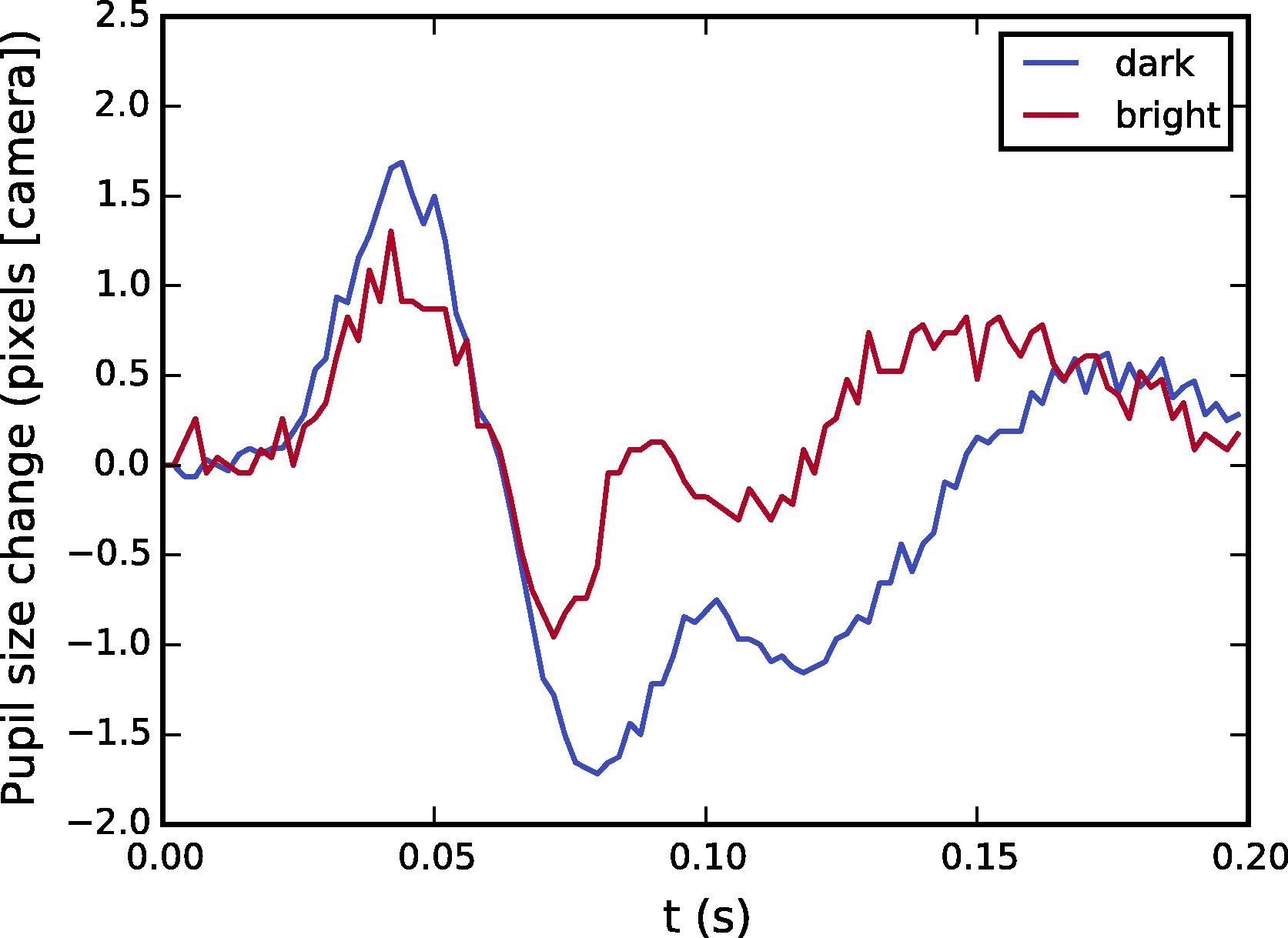 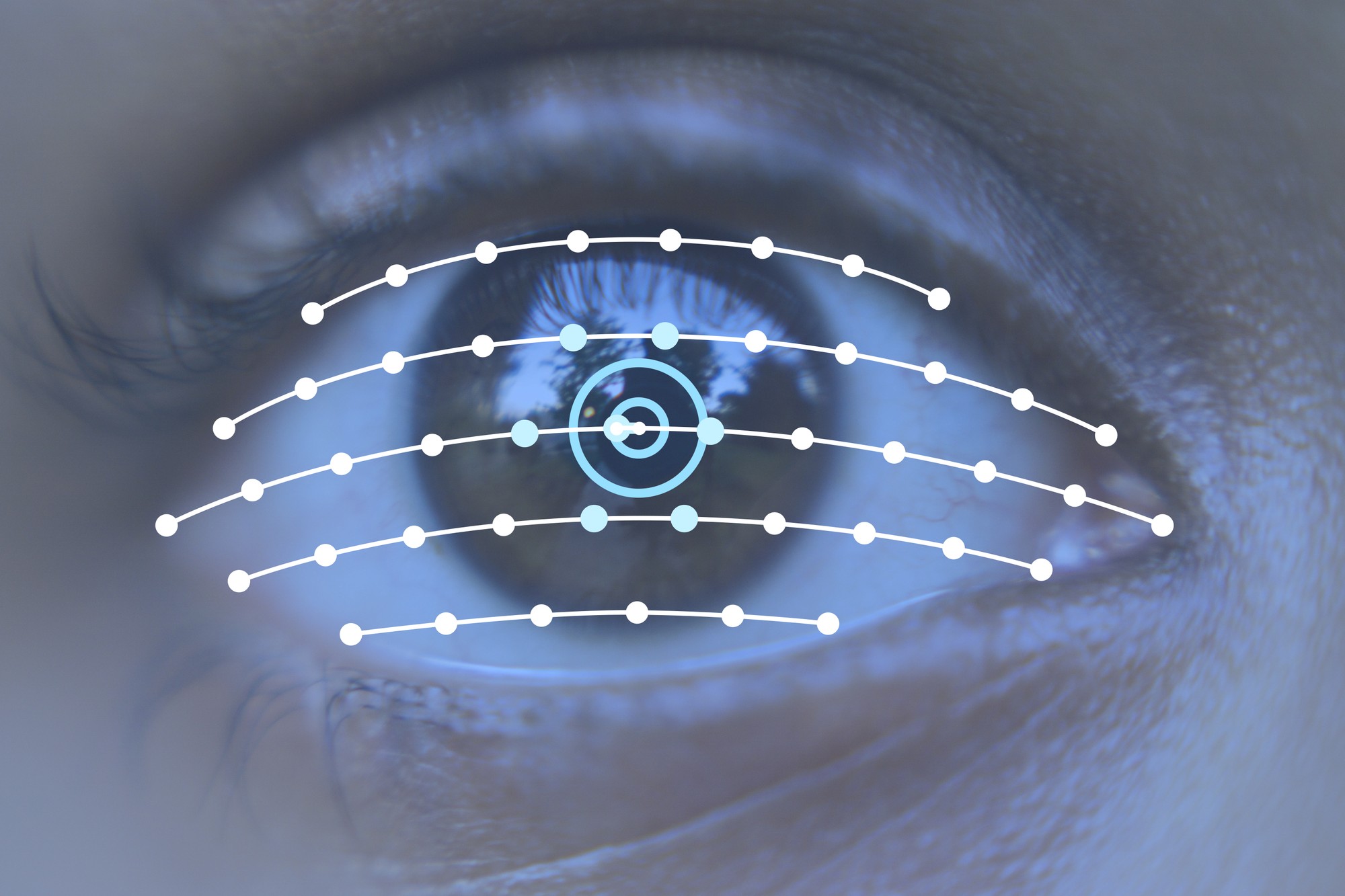 Целевые группы конечных потребителей
производители систем виртуальной реальности; 
разработчики контента для виртуальной реальности; 
государственные и частные образовательные центры; 
дистанционное управление роботизированными системами, беспилотниками, видеоприсутствие; 
системы управления hands free; 
центры профориентации и профобучения (в том числе спортивные и военные); 
разработчики тренажеров; 
службы маркетинга и рекламы; 
mass market;
Области применения
Медицина, исследования

Когнитивная психология
Неврология
Офтальмология
Психология развития
Зрительное восприятие
Расстройство аутистического спектра
Социальная психология
Изучение приматов и кинология
Профессиональная деятельность

Профессиональное обучение машинистов локомотивов
Профессиональная подготовка пилотов
Безопасность рабочего места
Эффективность труда
Исследования интерфейсов (UX)

Тестирование сайтов
Разработка приложений и программ
Тестирование мобильных устройств
Тестирование игр
Оценка контакта с аудиторией
Спорт и образование

Спортивная наука
Олимпийский спорт
Учебная среда
Педагогика
Виртуальная реальность
Нейромаркетинг

Поведение покупателей
Дизайн витрин и упаковка товара
Реклама и выкладка товара
Системы управления

Контентом в АR/VR
Механизмами (телеприсутствие)
Подтверждение параметров системы
Параметры системы подтверждены испытаниями, проведенными совместно со специалистами компании SAMSUNG**
Eye-tracking sensor input window
Optical setup
частота – 1000 герц
точность – 5 угловых минут
Black dot (pupil)
IR LEDs
Confirmed by Samsung experts
Rotation stage
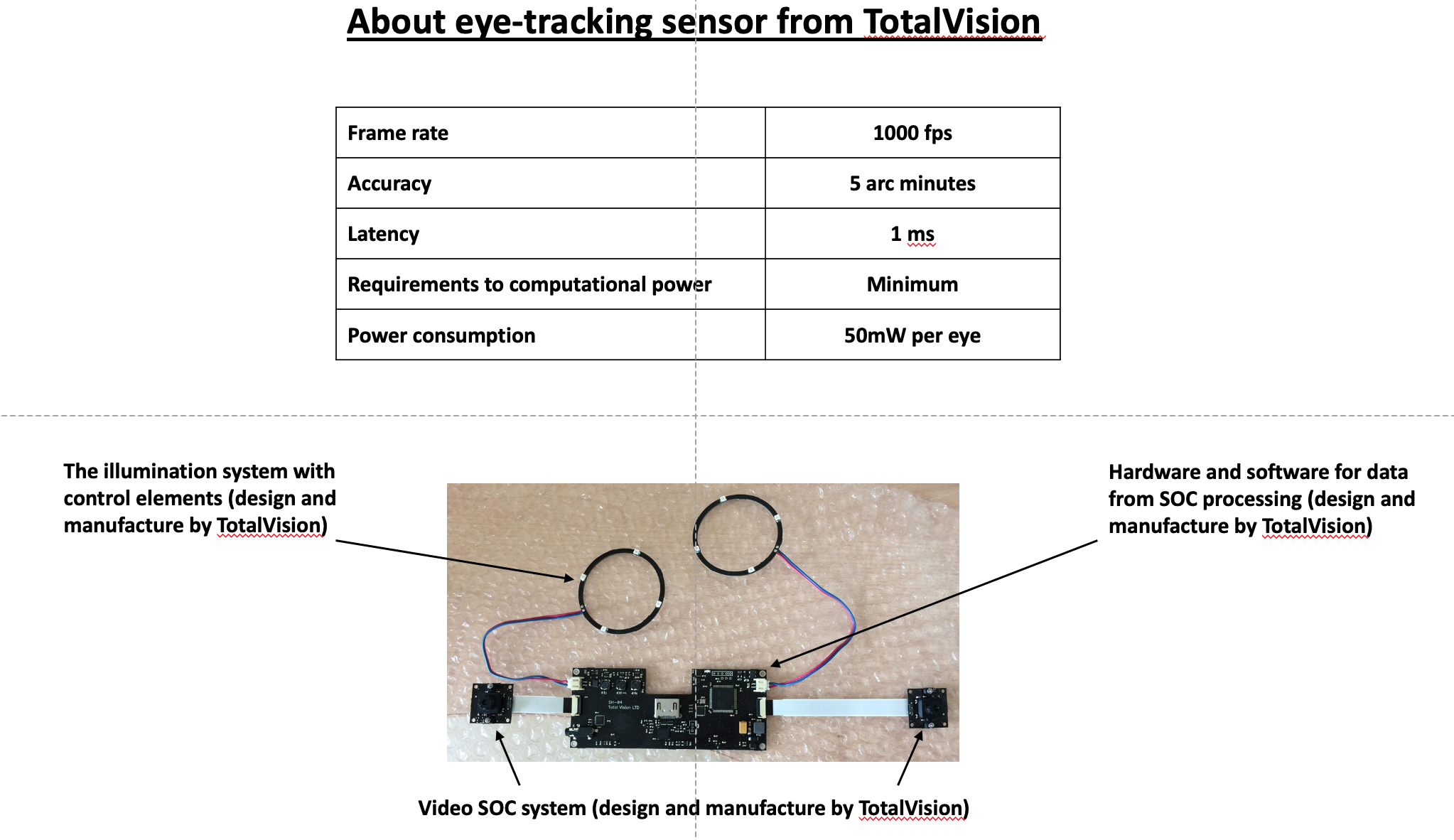 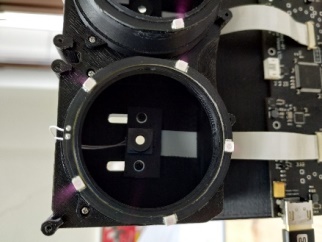 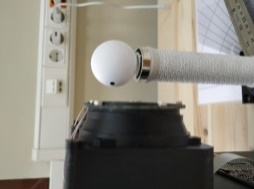 Eye model*
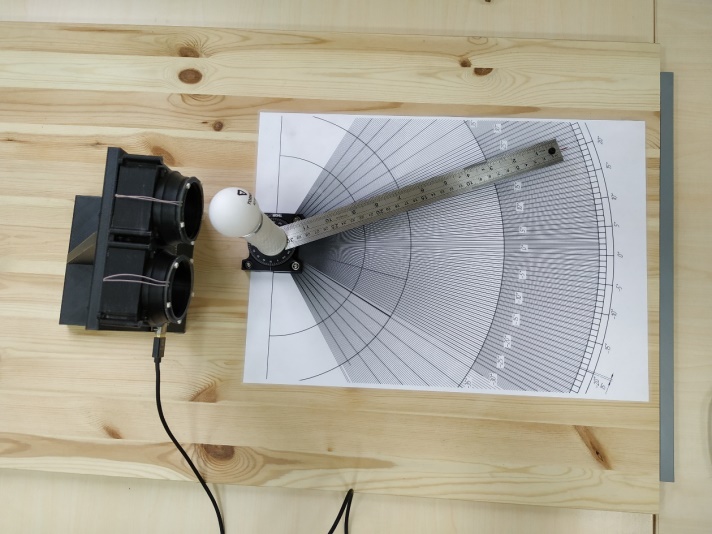 Angle arrow
Angle scale
Eye-tracking sensor body
USB interface to computer
*Ping-pong ball was chosen to imitate eye, black dot on the ball imitate pupil
** Ссылка на отчет результатов испытания: https://drive,google,com/file/d/1KyMX8snNJSh7LP7cxfudWp4nRkz0IDVp/view?usp=sharing
Конкурентное окружение1
Мировой рынок eye-tracking систем
Ожидается активный рост мирового рынка eye-tracking систем CAGR: 26-37%2
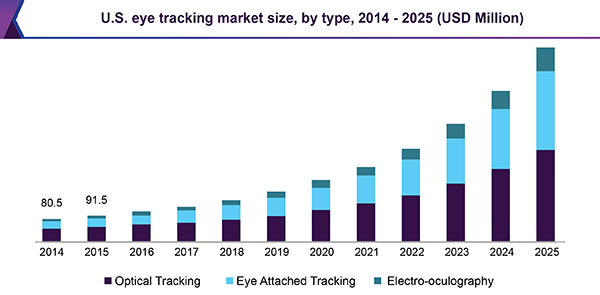 $368 млн
$3,17 млрд2
Прогноз объема мирового рынка eye-tracking систем
Объем мирового рынка eye-tracking систем
2020
Прогнозируемый рост объем рынка eye-tracking систем в США1
Ключевые тенденции, способствующие росту рынка: 
использование интеллектуальных датчиков для управления процессами и принятия решений
спрос на бесконтактную биометрию 
внедрение искусственного интеллекта (ИИ), виртуальной реальности (VR) и дополненной реальности (AR) в области бытовой электроники и другие коммерческие приложения*
2027
1 Grand View Research https://www,grandviewresearch,com/industry-analysis/eye-tracking-market 
2 Markets And Markets https://www.verifiedmarketresearch.com/product/global-eye-tracking-market-size-and-forecast-to-2025/
Направления коммерциализации